Strategic Enrollment Management Committee
January 23, 2019
Agenda
Vision for Success Goals     Chancellor’s Goal     Cañada Goals
GOAL 1: Completion 
Associate degrees, credentials, certificates, or specific job skill sets for in-demand jobs
Increase by 20% by 2021-22
20%
184 more
Increase by 30% of 2021-22
GOAL 2: Transfer 
Transfers to a UC or CSU
30%
92 more
GOAL 3: Unit Accumulation 
# of units accumulated by CCC students earning associate degrees
Decrease from 87 to 79 (average units)
93 down to 85
GOAL 4: Workforce 
% of exiting CTE students who report being employed in their field of study
Increase % of CTE graduates employed in their field from 69% (statewide average) to 76%
65% up to 72%
GOAL 5: Equity 
Reduce equity gaps across all of the above measures through faster improvements among traditionally underrepresented student groups
Same as Chancellor’s Office goal
Cut achievement gaps by 40% by 2021-22 and fully close them for good by 2026-27
*Data is for 2017-18 academic year (except UC transfers).  CSU transfers:  Skyline=518; CSM=426  in 2017-18; UC data for 2017:  Skyline=164; CSM=247.  Units earned are for 2017-18 (v. 3-year avg (100)shown on Oct. Flex)
Cañada College Goals for 2021-22
GOAL 1: Completion 
Increase by at least 20 percent the number of Cañada College students who acquire associate degrees, credentials, certificates, or specific job skill sets that prepare them for in-demand jobs by 2021-22 (adjusted for enrollment fluctuations). 
GOAL 2: Transfer 
Increase by 35 percent the number of Cañada College students transferring to a UC or CSU by 2021-22 (adjusted for enrollment fluctuations). 
GOAL 3: Unit Accumulation 
Decrease the number of units accumulated by Cañada College students earning associate degrees, from an average of approximately 93 total units to an average of 85 total units by 2021-22. 
GOAL 4: Workforce 
Increase the percent of exiting career education students at Cañada College who report being employed in their field of study, from 65% to 72% by 2021-22. 
GOAL 5: Equity 
Reduce equity gaps across all of the above measures through faster improvements among traditionally underrepresented student groups, with the goal of cutting achievement gaps by 40 percent by 2021-22 and fully closing those achievement gaps for good by 2026-27.
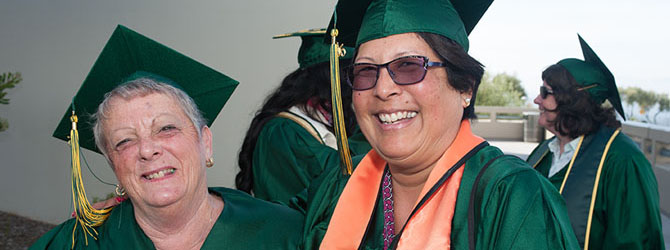 College for Working Adults
An evening program for working adults

Presentation to Strategic Enrollment Management Committee
January 23, 2019
Program Strengths
New Counselor!!
Wrap-around services (counselor; tutors (2) graduates of the program who are embedded who also serve as TA’s); may add a third psychology tutor)
Communication:  Canvas class for the CWA community so they can communicate with each other and the program; all our announcements posted there; calendar there for tutor sign-ups (Allison creates each term)
Retention and completion rates higher than overall college rates.  This could be our biggest graduation year (fall 2018: 18 graduates; spring 2019 35 are on track to graduate this May).
Enrollment stable.  Enrollment hasn’t dropped but hasn’t grown (241 (61 new) total students fall 18; 261 (41 new) total student registered spring 2019)
Partnerships
NDNU concurrent enrollment (students can work towards both their associate and bachelor degree concurrently)
Cal State East Bay’s PACE program
Unique  
SF City College has had it for 2-3 years but has issues filling classes (location; limited degrees)
Program Strengths
We help them deal with the school bureaucracy (they don’t have time to deal with it!)
Help with forms (course substitutions)
Help them get into the classes they need in a timely way
Get student body cards at night; flu shots; other high-touch services
We register them for classes (hardest to do)
We guarantee they will get the classes they need
Helps us ensure our classes are full (we manage it – while ensuring they get the classes they need to take to stay on track); 2x/week look at wait lists; this term;  one cancellation; 4 classes at max.
Program Challenges
Data tracking issues
Providing professional development for adjunct faculty to help them understand the unique needs of this student population
Need a stable group of faculty
One tenure-track professor (Dave Meckler) for the whole program
Some adjuncts rotate in and out
Could we get a dedicated pool of faculty?  Who understand this student population?  An Adjunct Faculty Symposium before each semester (David)?
Access issues
Gender imbalance of students (80% women)
How do students learn about the program?
We market primarily to government agencies and non-profits between San Jose and San Francisco (presentations, materials distributed to employees, fliers posted at work sites) – (employee development programs) – this may explain gender imbalance.  The men working in the public sector are likely to already have a higher degree.  The support staff tend to be women without college degrees)
Program Challenges
The number of degrees offered may be limited
As we add majors, it thins out the number of students needing courses
Start with the schedule and its constraints (there are only so many combinations of days and times) – what is the max. number of coordinated class schedules that are possible?  What does this mean for what we offer online?  Faculty availability.
CWA students vastly prefer hybrid classes:  2 hours in person; one hour online
They added Human Services degree because they realized it would need a minimal number of additional courses (and demand is likely because of numbers of students interested in social work and human services (because they are in the public sector and non-profit sectors)
Program Opportunities
Focus on who the students are
We’re getting more younger, day students (some day students are migrating there because there is support – counselors; tutors)
What are our key messages?  Who might benefit?  Supportive community.  Guaranteed outcomes.
Tap the private sector – employers who have employee support programs who will help promote our program, especially among clerical and support staff
Employers who have tuition reimbursement programs (the County and Stanford are our biggest feeders right now)
Managing registration process more effectively
FIGs (Faculty Interest Groups)
Applying CWA lessons to Guided Pathways planning